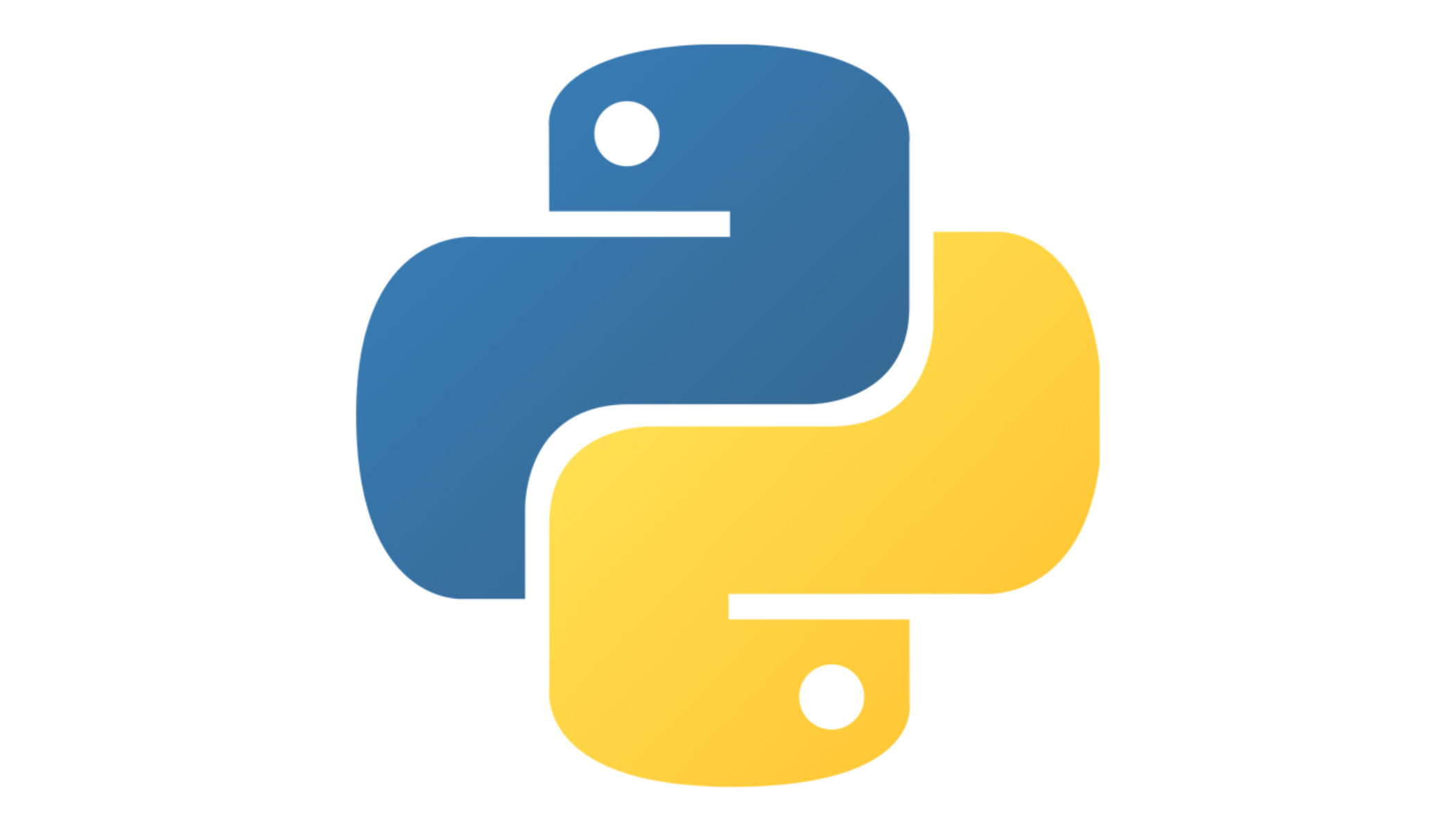 3/1/2022
Python Files
Edited by : Nouf almunyif
1
Introduction to File Input and Output
3/1/2022
Edited by : Nouf almunyif
2
Introduction to File Input and Output
3/1/2022
Concept:
When a program needs to save data for later use, it writes the data in a file.  The data can be read from the file at a later time.  Data is saved to a file, typically on computer disk
Edited by : Nouf almunyif
3
Introduction to File Input and Output
3/1/2022
Output file =  file that data is written to
“writing data to” the file= Saving data in a file (it is copied from a variable in RAM to the file.)
 Input file =  file that data is read from
“reading data from” the file = Retrieving data from a file (it is copied from the file into RAM and referenced by a variable.)
Edited by : Nouf almunyif
4
Introduction to File Input and Output
3/1/2022
There are always three steps that must be taken when a file is used by a program.
Open the file
Process the file
Close the file
Edited by : Nouf almunyif
5
Types of Files and File Access Methods
3/1/2022
Edited by : Nouf almunyif
6
Types of Files and File Access Methods
3/1/2022
In general, two types of files
Text file: contains data that has been encoded as text
Binary file: contains data that has not been converted to text
Two ways to access data stored in file
Sequential access: file read sequentially from beginning to end, can’t skip ahead
Direct access: can jump directly to any piece of data in the file
Edited by : Nouf almunyif
7
Filenames and File Objects
3/1/2022
Filename extensions: short sequences of characters that appear at the end of a filename preceded by a period
Extension indicates type of data stored in the file
File object: object associated with a specific file
Provides a way for a program to work with the file: file object referenced by a variable
Edited by : Nouf almunyif
8
Filenames and File Objects (cont’d.)
3/1/2022
Edited by : Nouf almunyif
9
Opening a File
3/1/2022
Edited by : Nouf almunyif
10
Opening a File
3/1/2022
open function: used to open a file
Creates a file object and associates it with a file on the disk
General format: 
	file_object = open(filename, mode)
file_object is the name of the variable that will reference the file object
filename is a string specifying the name of the file
mode is a string specifying the mode (reading, writing, etc.)
Edited by : Nouf almunyif
11
Opening a File
3/1/2022
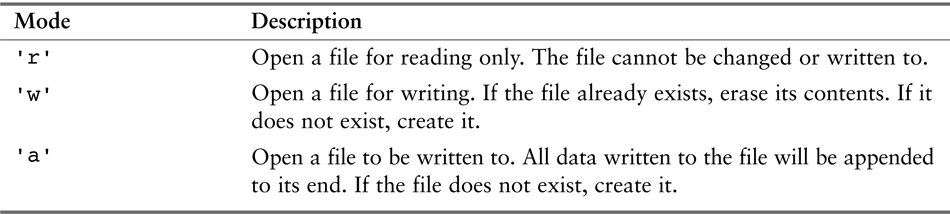 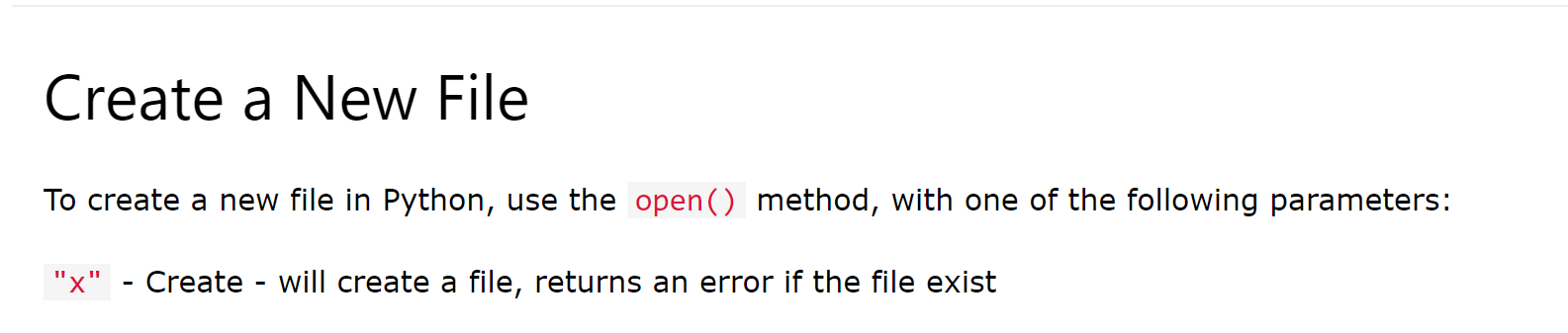 Edited by : Nouf almunyif
customer_file = open(‘customers.txt’, ‘r’)
sales_file = open(‘sales.txt’, ‘w’)
12
Specifying the Location of a File
3/1/2022
If open function receives a filename that does not contain a path, assumes that file is in same directory as program
If program is running and file is created, it is created in the same directory as the program
Can specify alternative path and file name in the open function argument
Prefix the path string literal with the letter r
Edited by : Nouf almunyif
13
Specifying the Location of a File
3/1/2022
If the program is running and it executes the following statement, the file test.txt is created in the same folder:

test_file = open('test.txt', 'w’)

If you want to open a file in a different location, you can specify a path as well as a filename in the argument that you pass to the open function. If you specify a path in a string literal (particularly on a Windows computer), be sure to prefix the string with the letter r.

test_file = open(r'C:\Users\Blake\temp\test.txt', 'w')
Edited by : Nouf almunyif
14
Reading From a File
3/1/2022
Edited by : Nouf almunyif
15
Reading Data From a File
3/1/2022
Method: a function that belongs to an object 
Performs operations using that object
read method: file object method that  reads entire file contents into memory
Only works if file has been opened for reading
Contents returned as a string
readline method: file object method that reads a line from the file
Line returned as a string, including '\n'
Read position: marks the location of the next item to be read from a file
Edited by : Nouf almunyif
16
Reading Data from a File
read method
3/1/2022
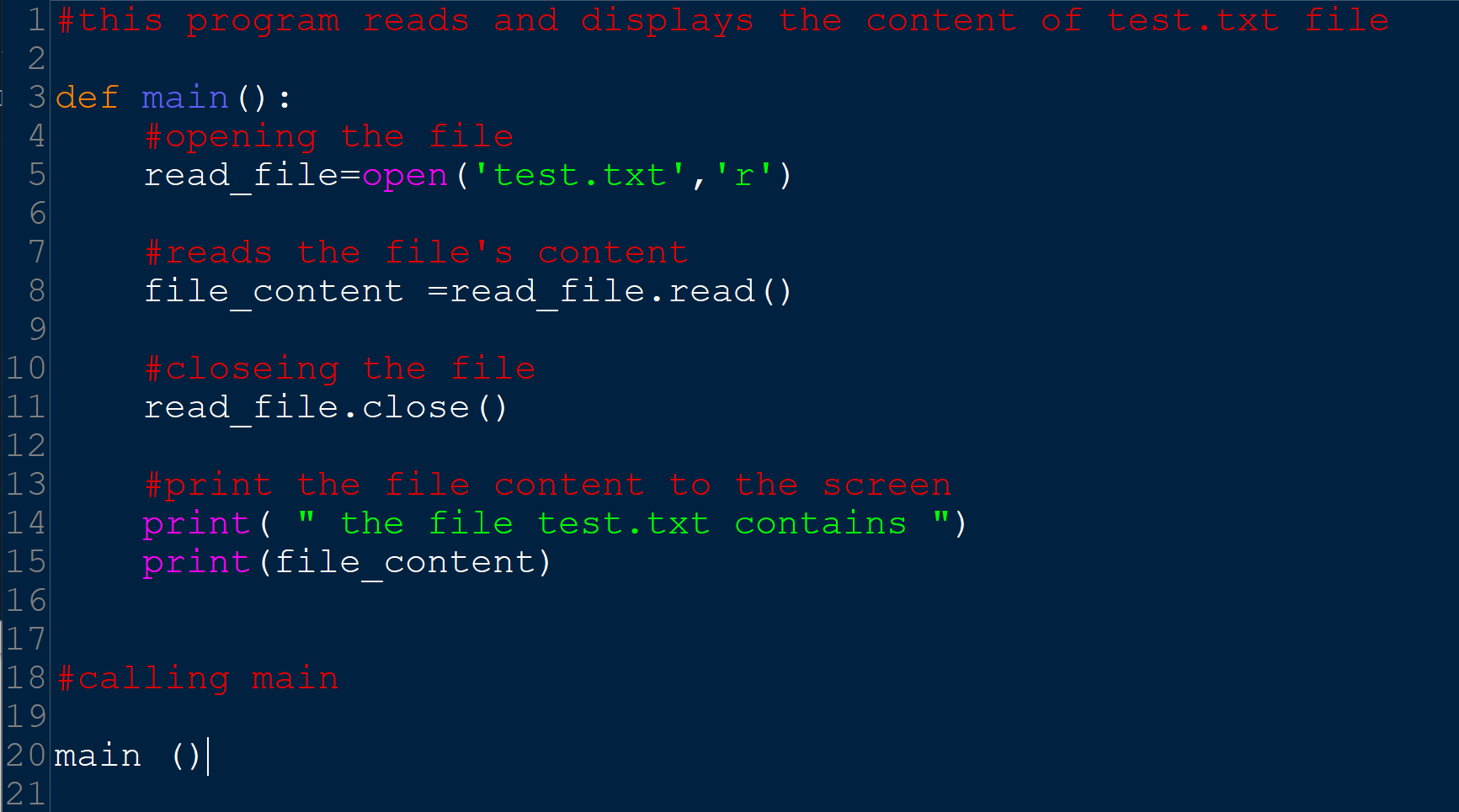 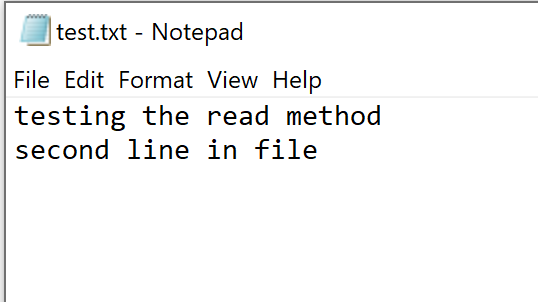 Edited by : Nouf almunyif
output
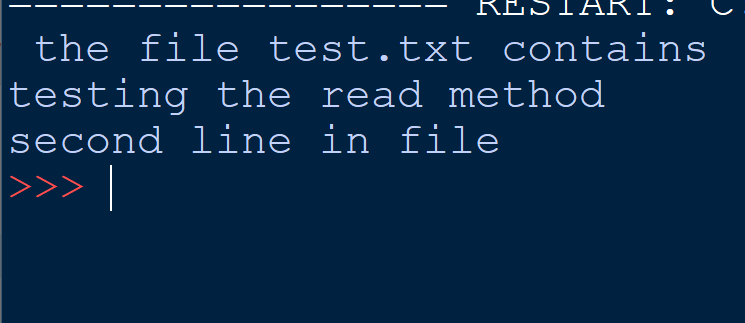 17
Reading Data from a File
readline method
3/1/2022
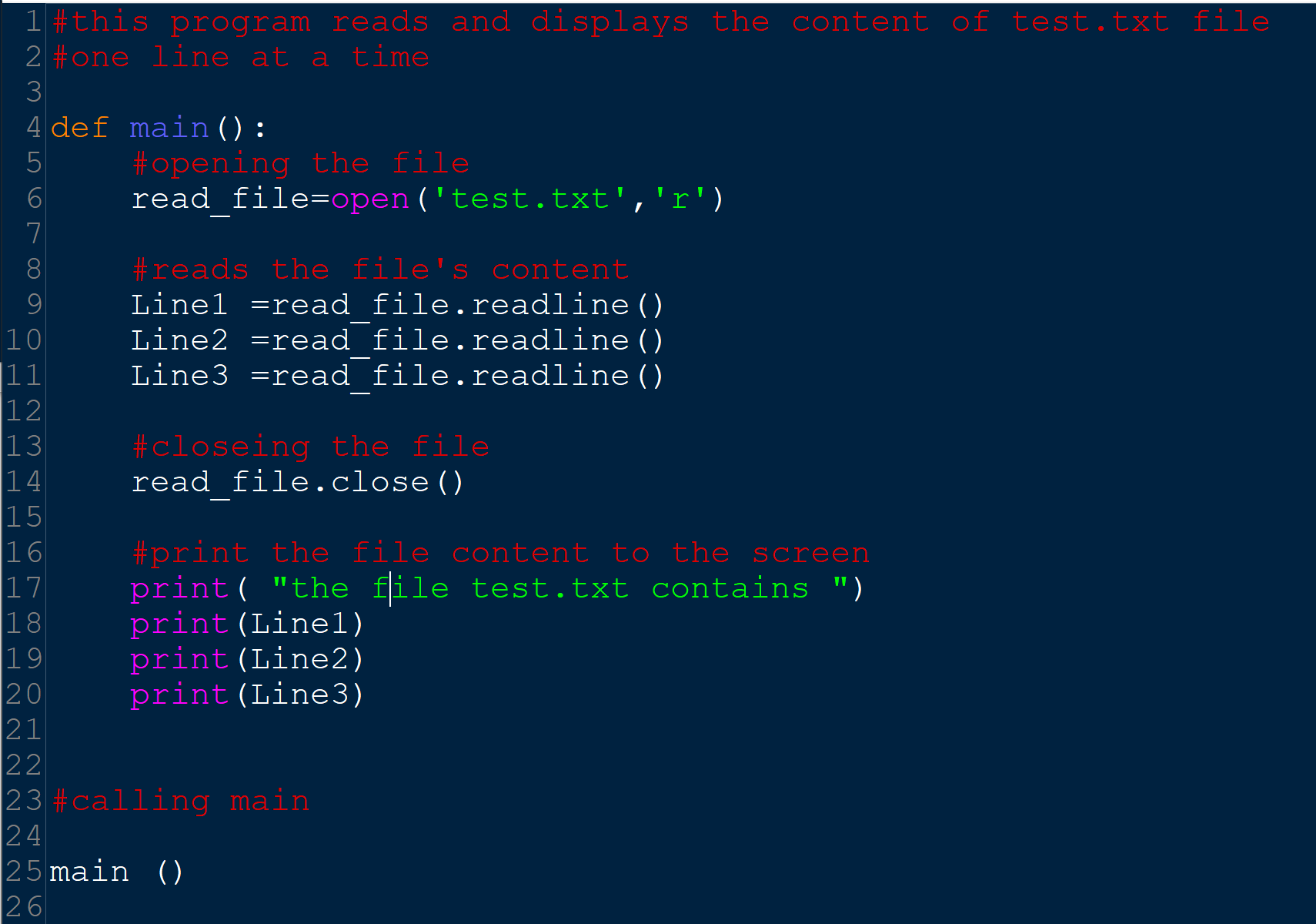 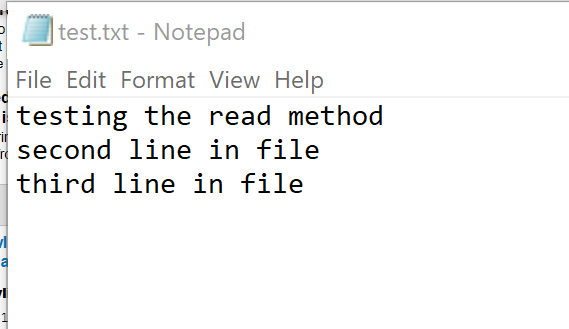 Edited by : Nouf almunyif
output
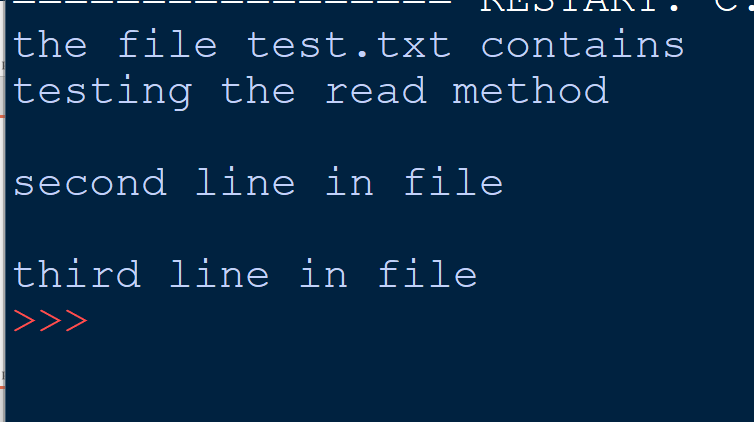 18
Reading Data from a File
3/1/2022
Edited by : Nouf almunyif
19
Writing to a File
3/1/2022
Edited by : Nouf almunyif
20
Writing Data to a File
3/1/2022
File object’s write method used to write data to the file
Format: file_variable.write(string)
File should be closed using file object close method
Format: file_variable.close()
Edited by : Nouf almunyif
21
Writing Data to a File
3/1/2022
assume that customer_file references a file object, and the file was opened for writing with the 'w' mode. Here is an example of how we would write the string ‘Charles Pace’ to the file:
customer_file.write('Charles Pace')
Another example:
name = 'Charles Pace'
customer_file.write(name)
Edited by : Nouf almunyif
22
Writing Data to a File
3/1/2022
write method
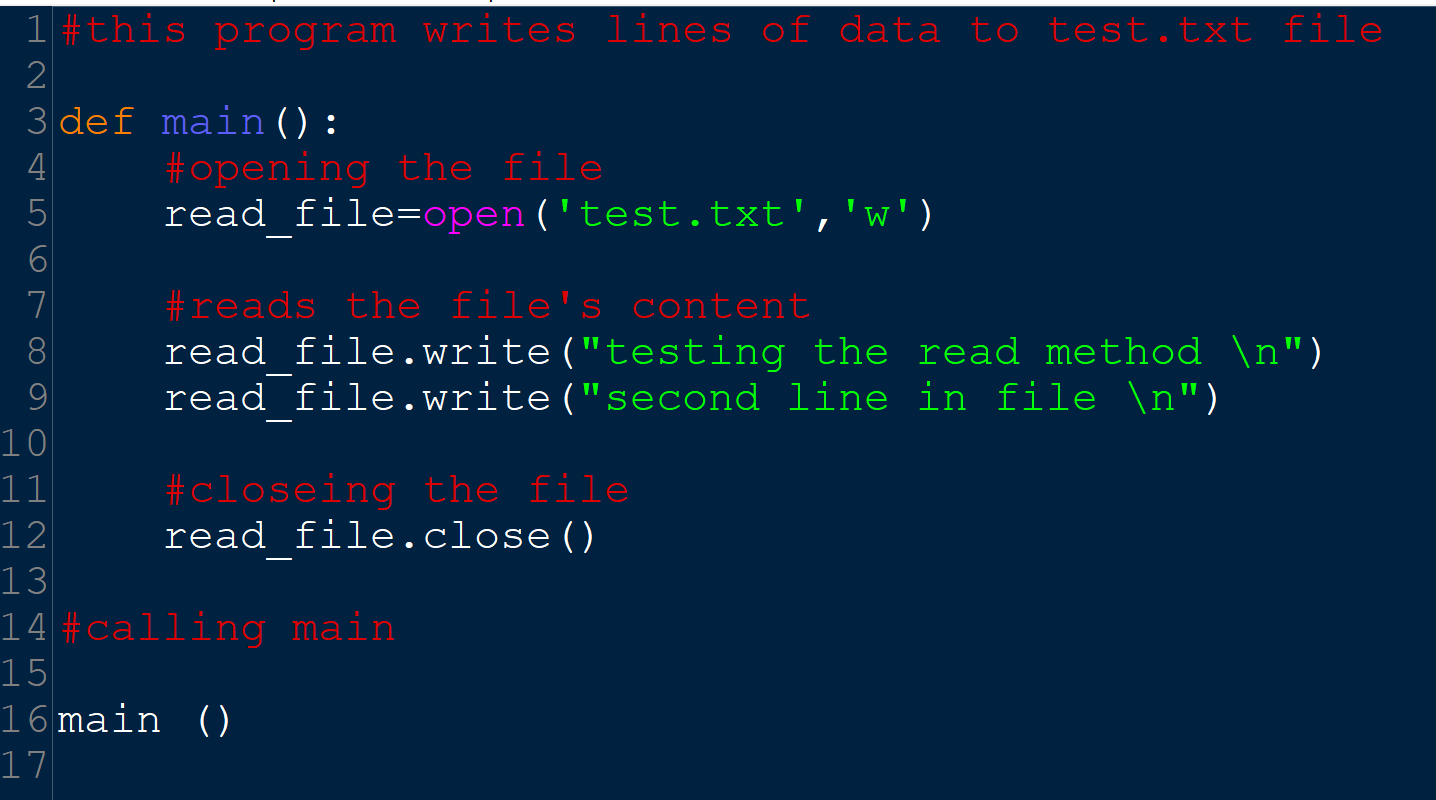 Edited by : Nouf almunyif
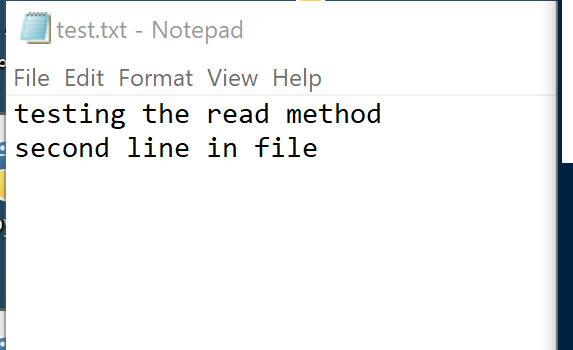 23
Concatenating a Newline to and Stripping it From a String
3/1/2022
In most cases, data items written to a file are values referenced by variables
Usually necessary to concatenate a '\n' to data before writing it
Carried out using the + operator in the argument of the write method
In many cases need to remove '\n' from string after it is read from a file
rstrip method: string method that strips specific characters from end of the string
Edited by : Nouf almunyif
24
Concatenating a Newline to and Stripping it From a String
3/1/2022
Concatenating a Newline to a String
myfile.write(name1 + ‘\n’) 

Reading a String and Stripping the Newline From It
line1 = infile.readline()
# Strip the \n from the string
line1 = line1.rstrip(‘\n’)
Edited by : Nouf almunyif
25
Appending Data to an Existing File
3/1/2022
When open file with 'w' mode, if the file already exists it is overwritten 
To append data to a file use the 'a' mode 
If file exists, it is not erased, and if it does not exist it is created
Data is written to the file at the end of the current contents
Edited by : Nouf almunyif
26
Handling Numeric Data
3/1/2022
Edited by : Nouf almunyif
27
Writing and Reading Numeric Data
3/1/2022
Numbers must be converted to strings before they are written to a file
write() argument must be str
str function: converts value to string
Number are read from a text file as strings
Must be converted to numeric type in order to perform mathematical operations
Use int and float functions to convert string to numeric value
Edited by : Nouf almunyif
28
Files processing
3/1/2022
Edited by : Nouf almunyif
29
Using Loops to Process Files
3/1/2022
Files typically used to hold large amounts of data
Loop typically involved in reading from and writing to a file
Often the number of items stored in file is unknown
The readline method uses an empty string as a sentinel when end of file is reached
Can write a while loop with the condition 
	while line != ''
Edited by : Nouf almunyif
30
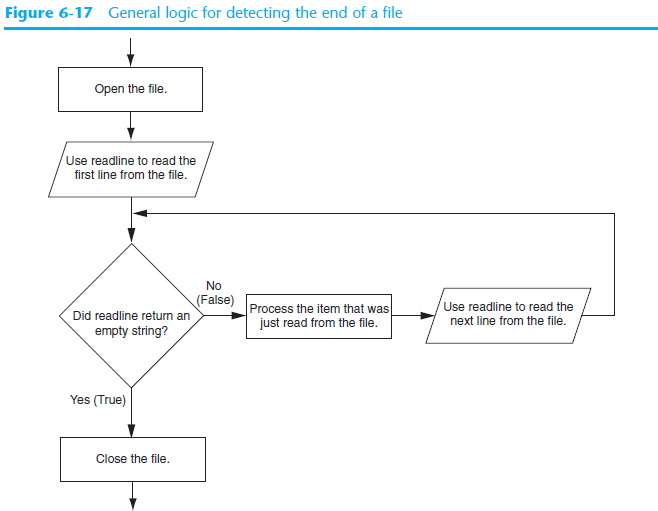 3/1/2022
Edited by : Nouf almunyif
31
Using Loops to Process Files
3/1/2022
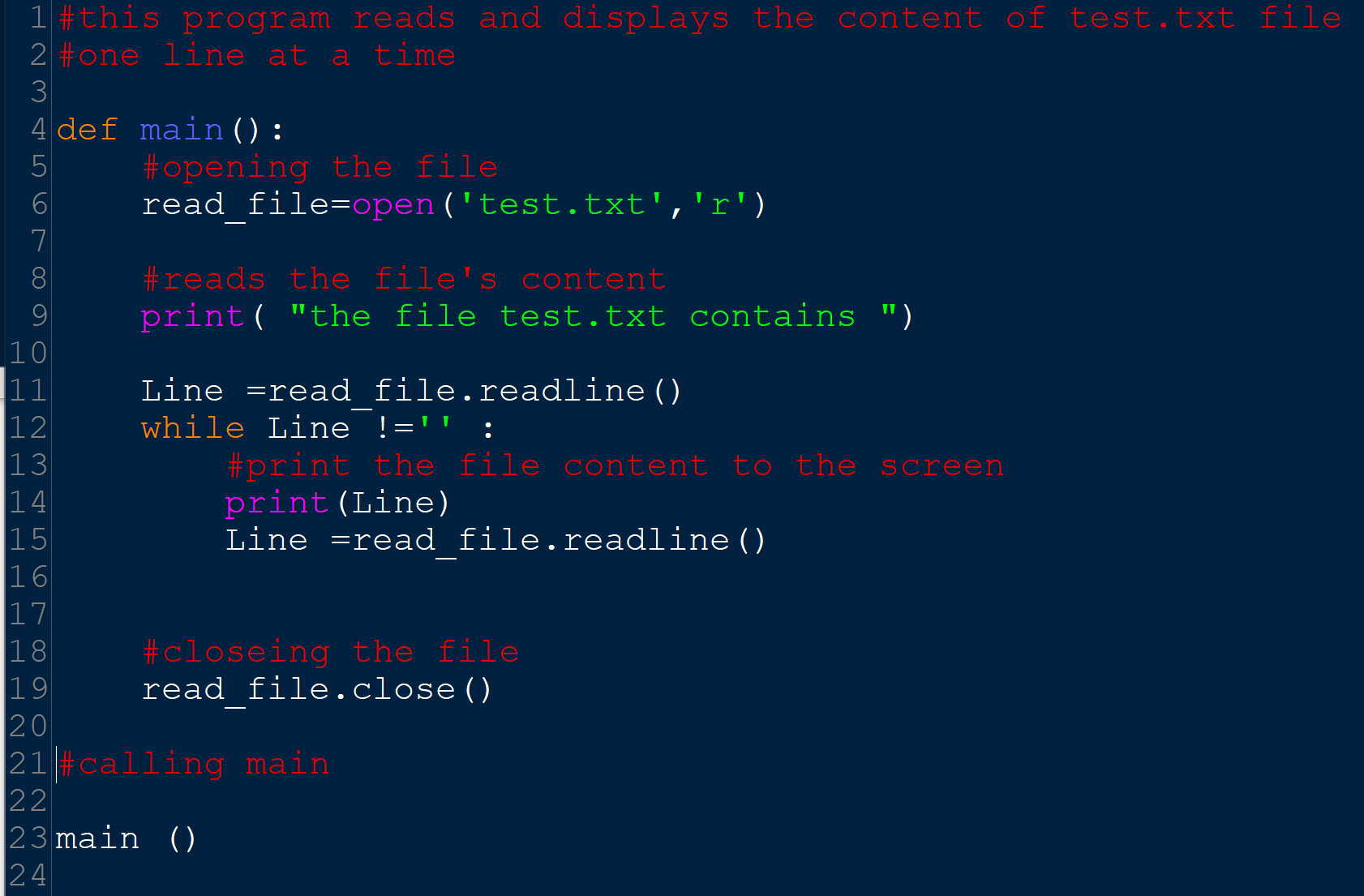 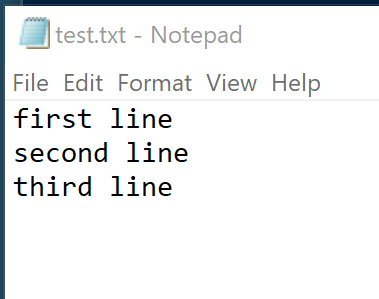 Edited by : Nouf almunyif
output
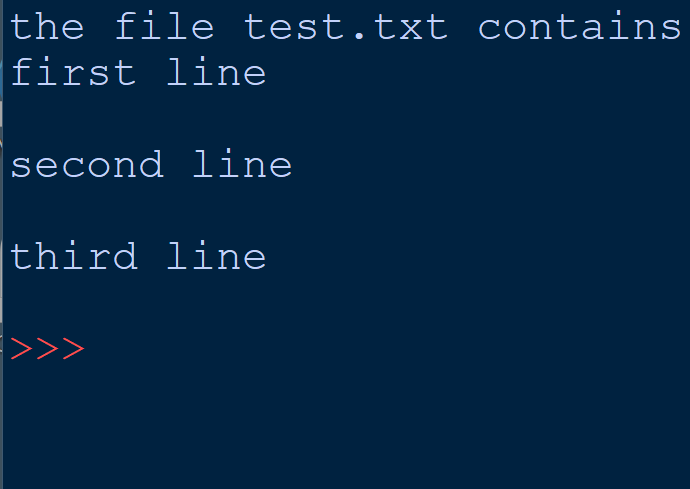 32
Using Python’s for Loop to Read Lines
3/1/2022
Python allows the programmer to write a for loop that automatically reads lines in a file and stops when end of file is reached
Format: for line in file_object:
				statements
The loop iterates once over each line in the file
Edited by : Nouf almunyif
33
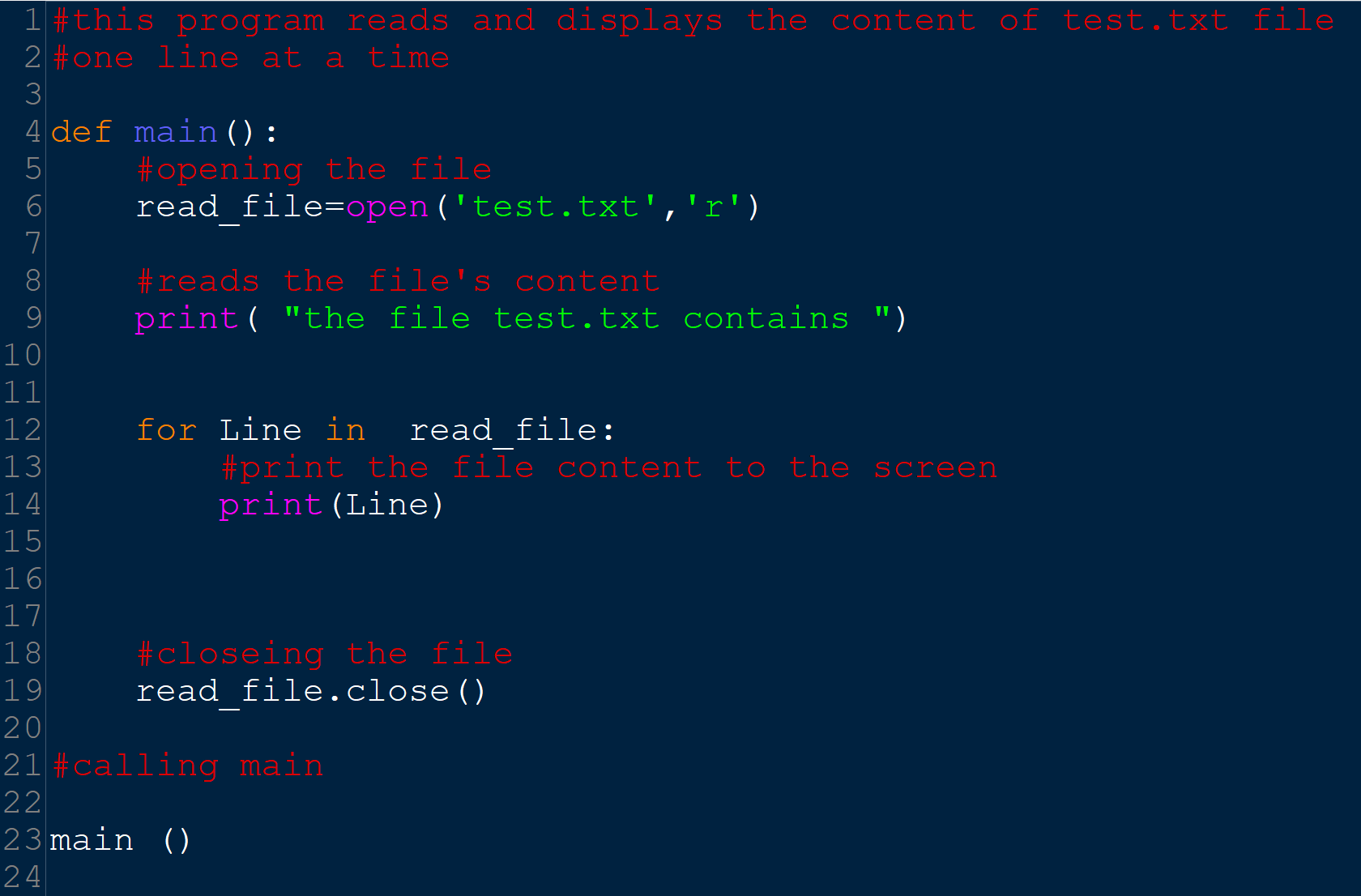 3/1/2022
Edited by : Nouf almunyif
34
Processing Records
3/1/2022
Edited by : Nouf almunyif
35
Processing Records
3/1/2022
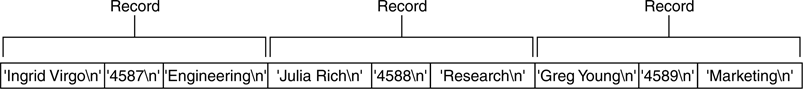 Record: set of data that describes one item
Field: single piece of data within a record
Write record to sequential access file by writing the fields one after the other
Read record from sequential access file by reading each field until record complete
Edited by : Nouf almunyif
36
Processing Records (cont’d.)
3/1/2022
When working with records, it is also important to be able to:
Add records
Display records
Search for a specific record
Modify records
Delete records
Edited by : Nouf almunyif
37
Processing Records
3/1/2022
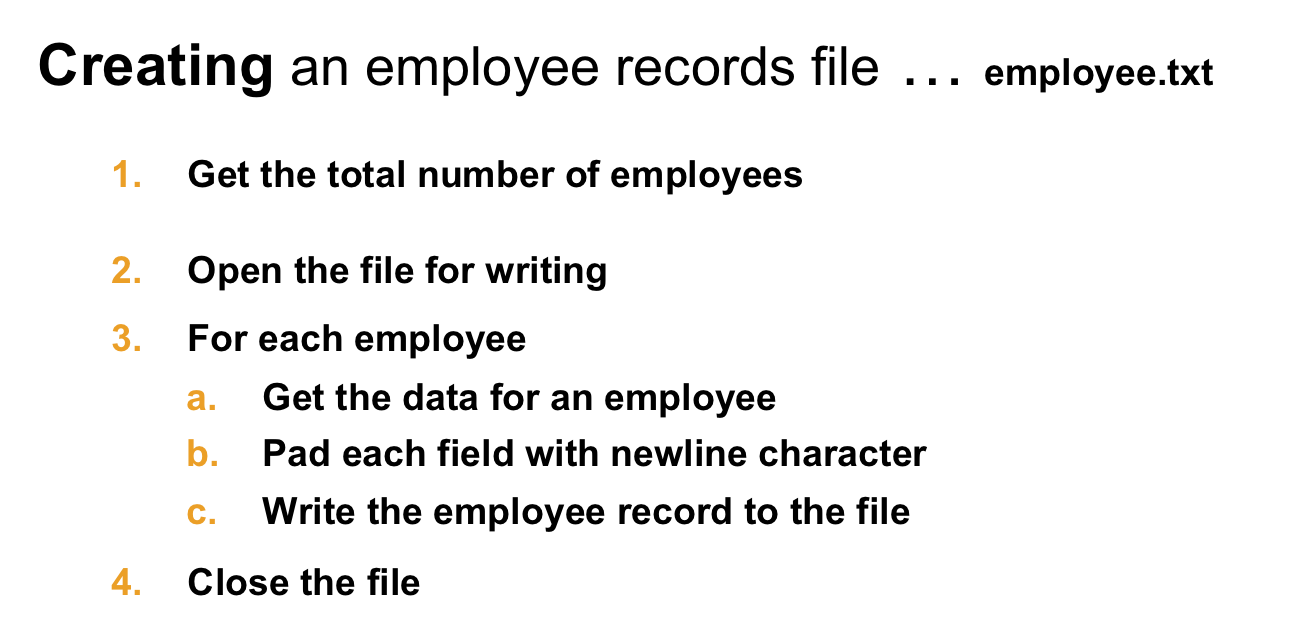 Edited by : Nouf almunyif
38
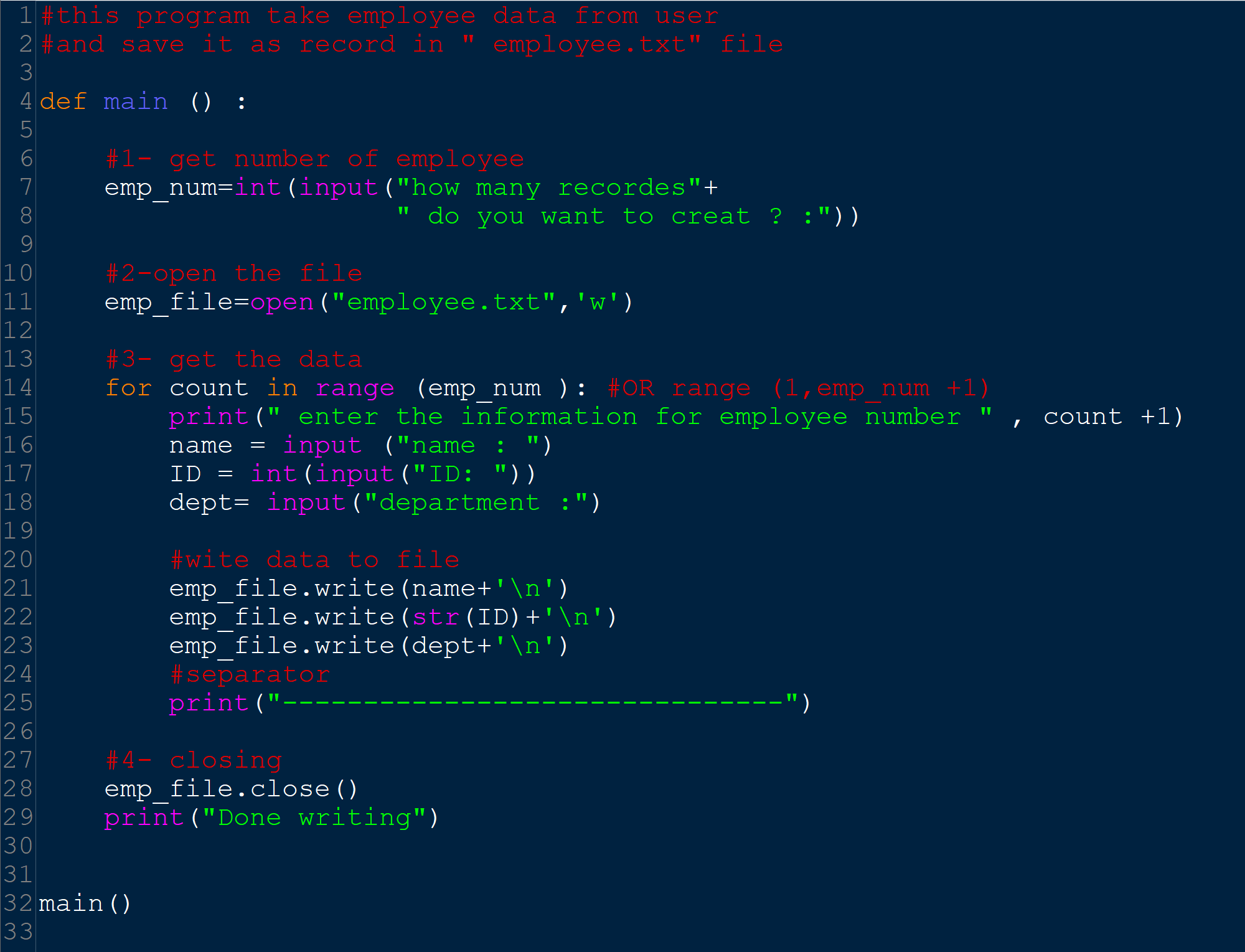 3/1/2022
Edited by : Nouf almunyif
39
Processing Records
3/1/2022
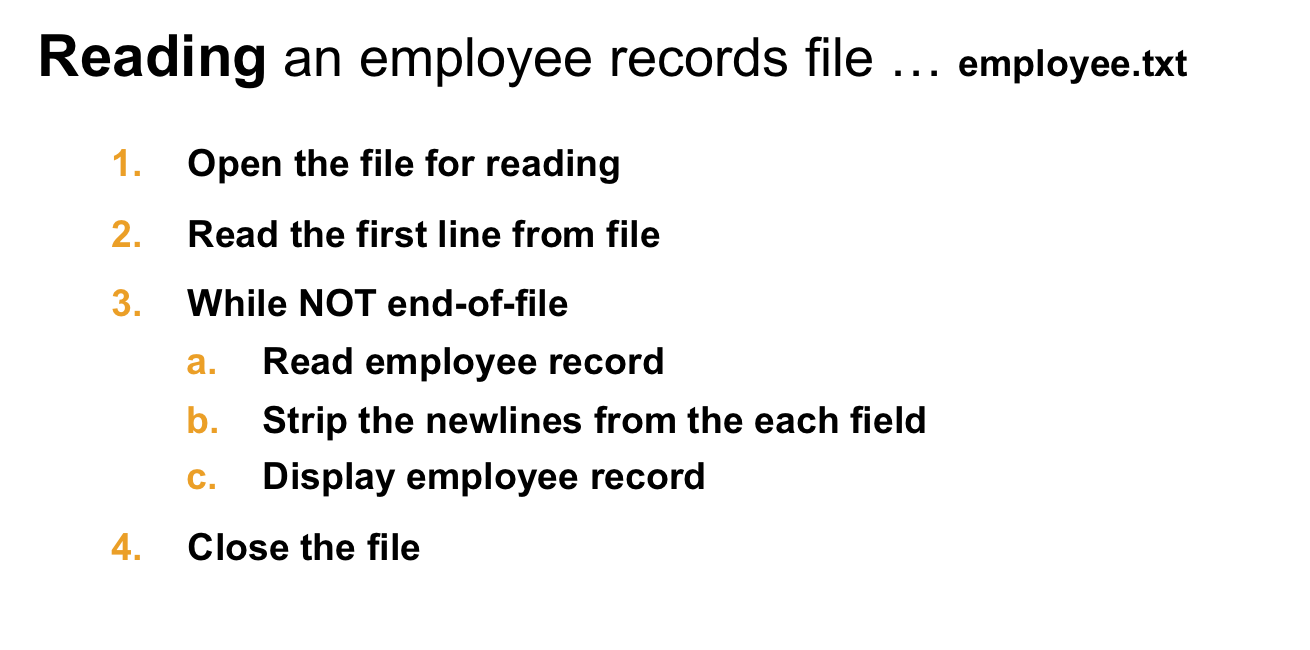 Edited by : Nouf almunyif
40
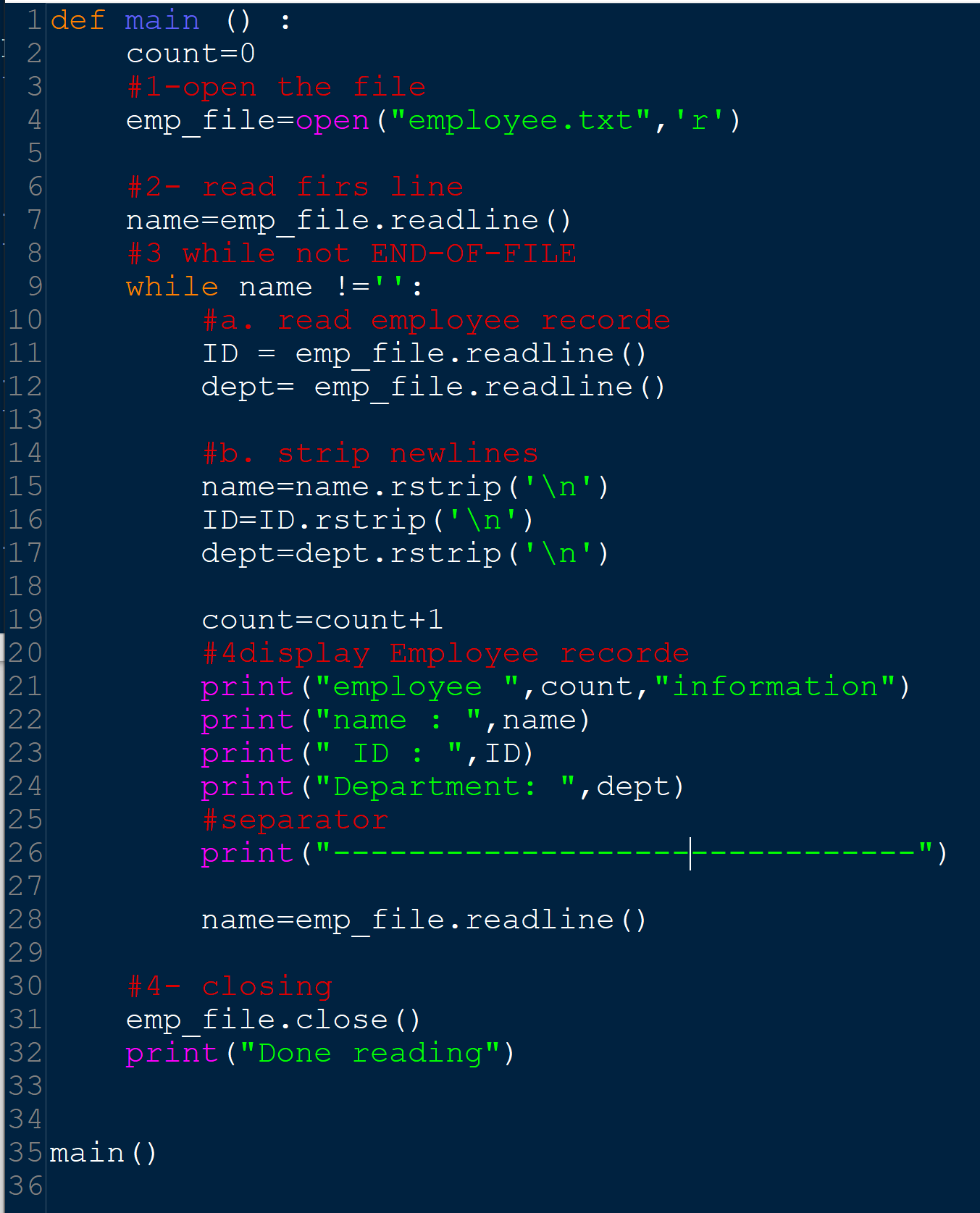 3/1/2022
Edited by : Nouf almunyif
41
Exercise : Processing Records
3/1/2022
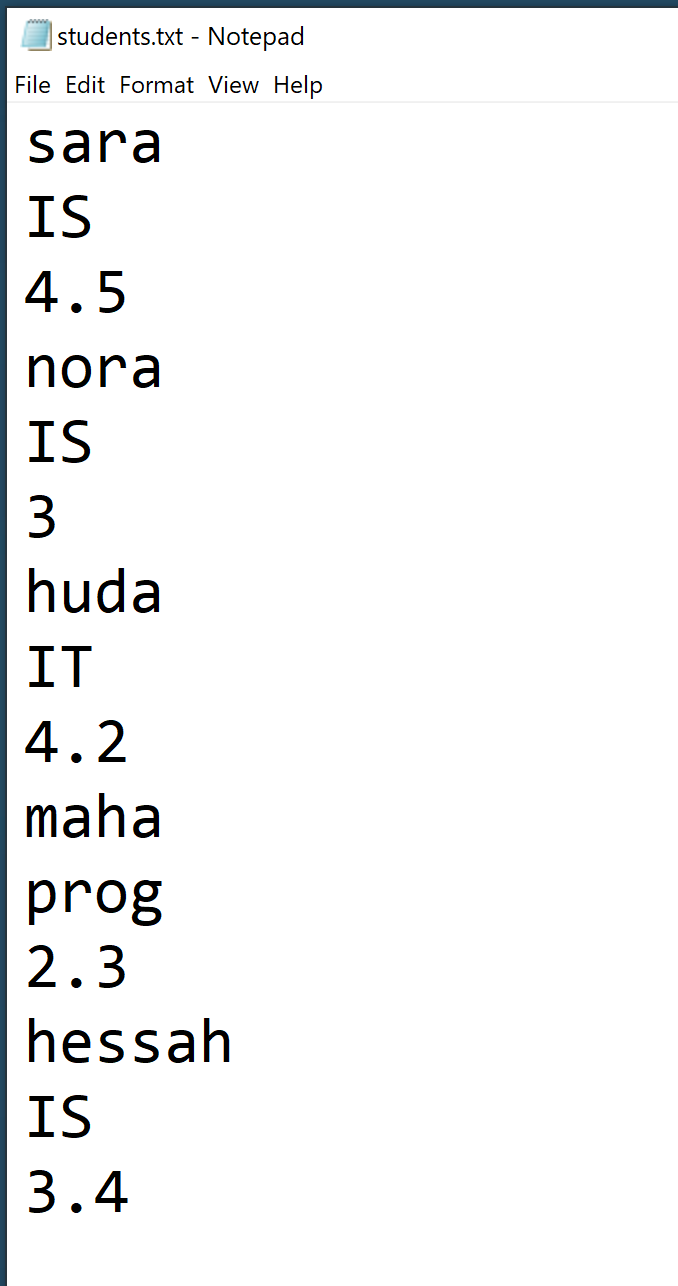 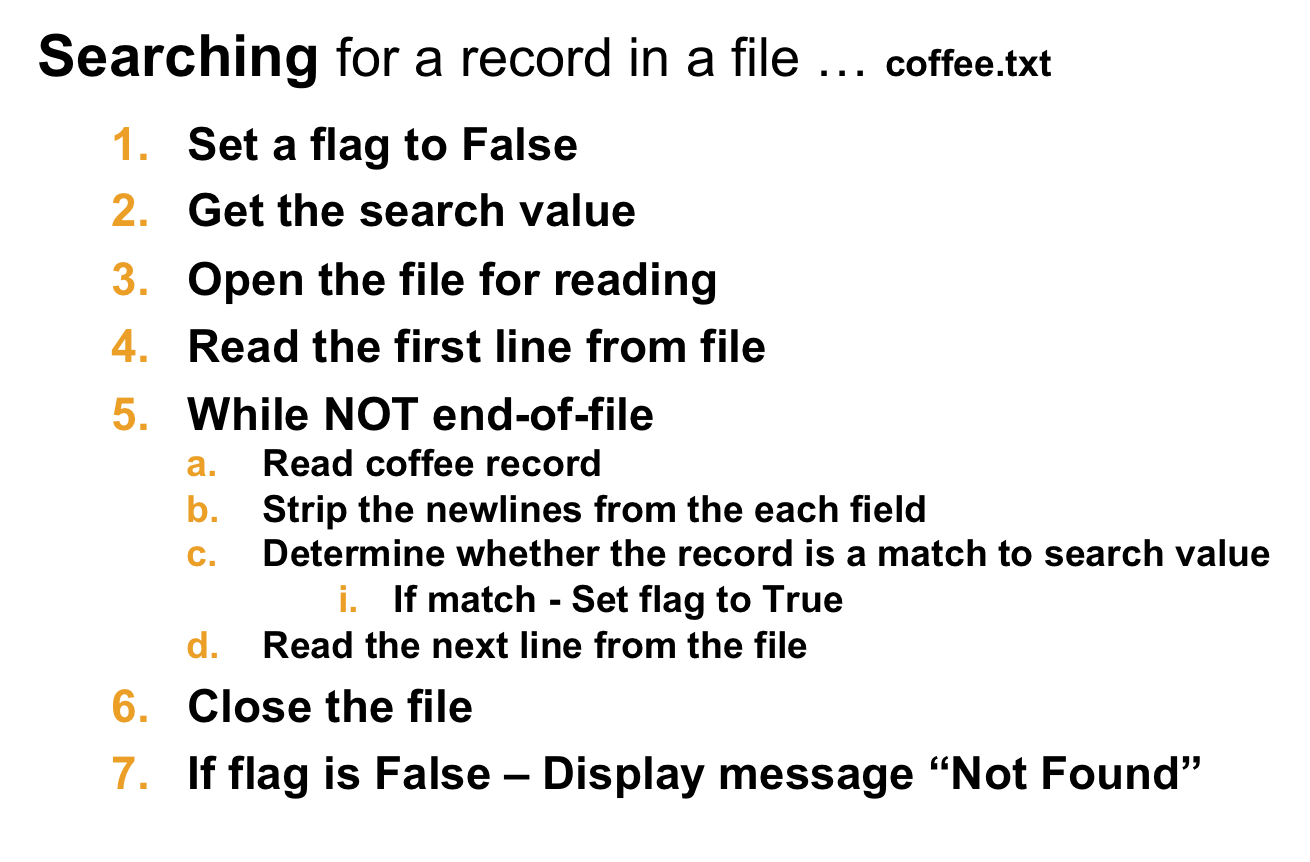 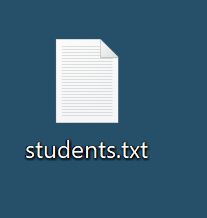 Read students record
Edited by : Nouf almunyif
Search for student Majors
42
Processing Records
3/1/2022
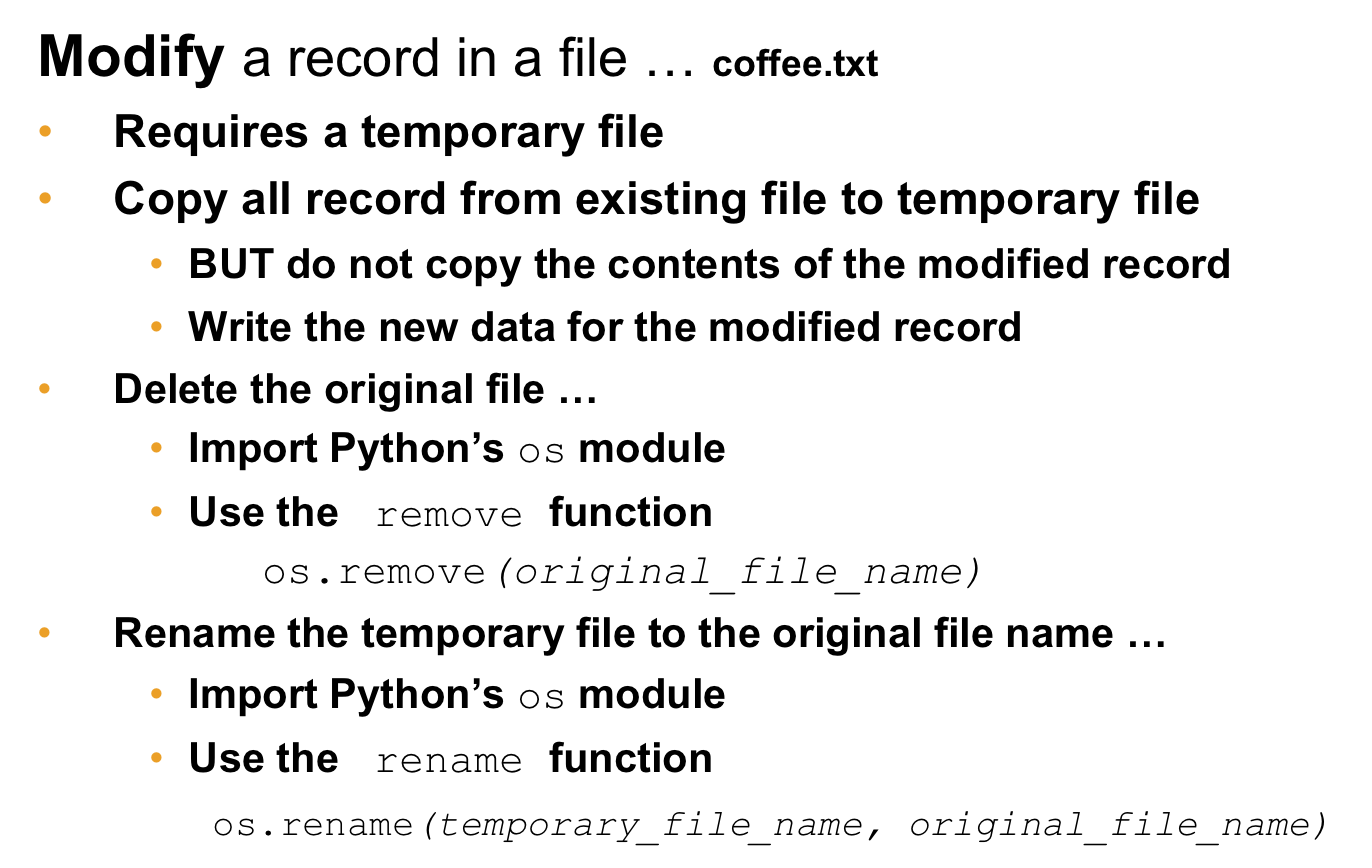 Edited by : Nouf almunyif
43
Processing Records
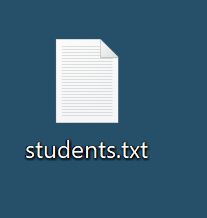 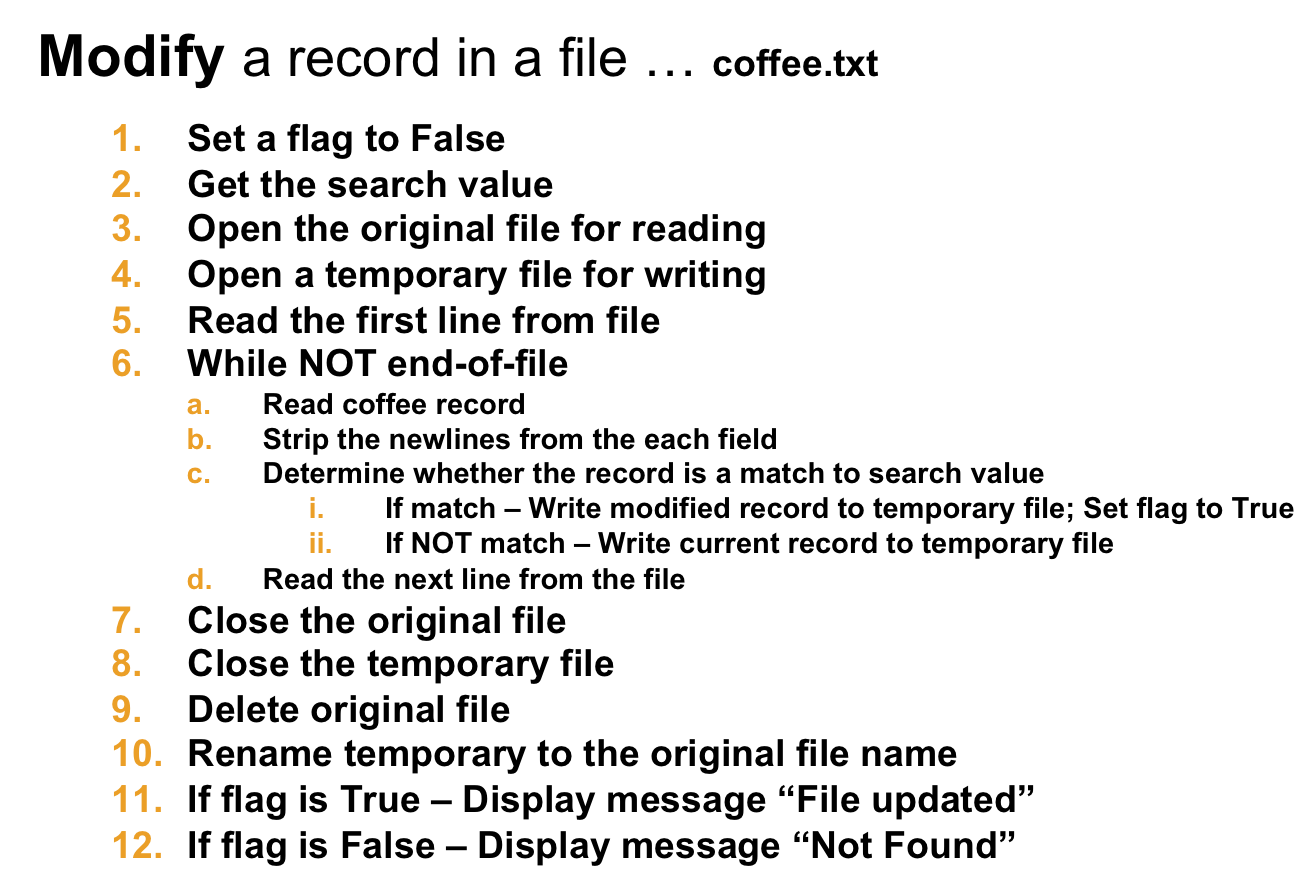 3/1/2022
Read students record
Edited by : Nouf almunyif
44
Processing Records
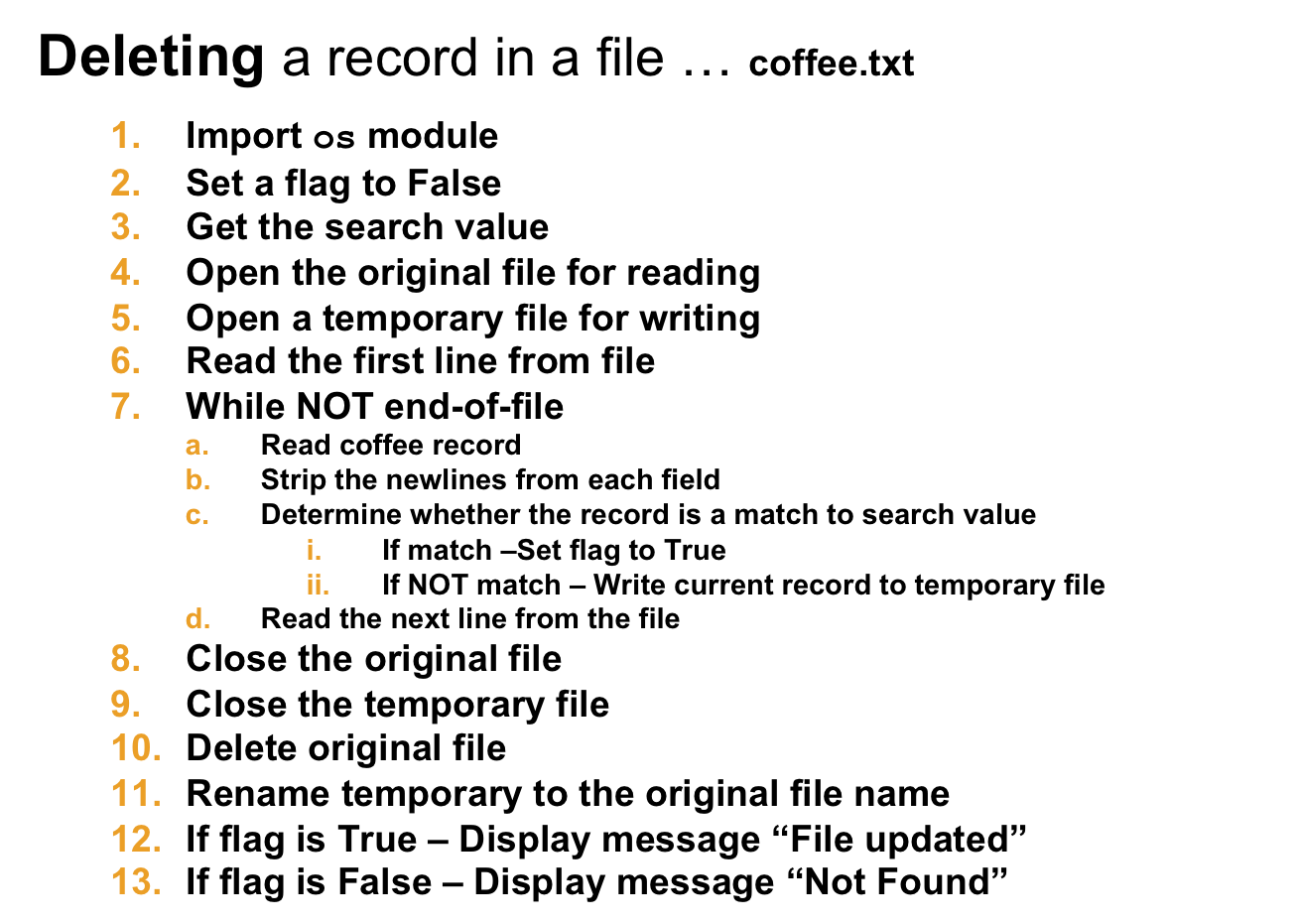 3/1/2022
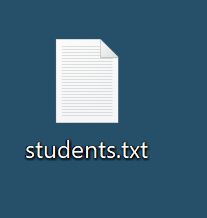 Read students record
Edited by : Nouf almunyif
45
HW exercise
3/1/2022
How to Check if File exist before open it for reading to avoid getting an error if it doesn’t exist?

How to Read position: marks the location of the next item to be read from a file
Edited by : Nouf almunyif
46
[Speaker Notes: import os.path 
file_exists = os.path.exists('readme.txt’) 
print(file_exists)

seek() method

# Python program to demonstrate
# seek() method
 
 
# Opening "GfG.txt" text file
f = open("GfG.txt", "r")
 
# Second parameter is by default 0
# sets Reference point to twentieth
# index position from the beginning
f.seek(20)
 
# prints current position
print(f.tell())
 
print(f.readline())
f.close()]
References:
3/1/2022
Tony Gaddis - Starting Out with Python, Global Edition (2018, Pearson Education)
https://www.w3schools.com/python/python_file_open.asp
Edited by : Nouf almunyif
47